EBMControl
Chapters 14-16
The Control Process - Overview
Establishment of clear standards of performance – Step 1
Comparing performance to those standards – Step 2 
Corrective action to repair performance deficiencies – Step 3
Dynamic, cybernetic process
Three basic methods: feedback control, concurrent control, and feedforward control. 
Control isn’t always worthwhile or possible.
2
Standards – Step 1
First, set goals (SMART)
Standards – the basis of comparison for measuring the performance towards the goals
Must enable goal achievement  - if you’re meeting the standard and the company goal is still not being reached; goal may need to be changed
Listen to customer’s comments, complaints, and suggestions
Observe competitors
Benchmarking 
determining other companies’ standards
3
Comparison to Standards – Step 2
Compare actual performance to the standards
Quality of comparison depends largely on the measurement & information systems a company uses to keep track of performance
The better the system, the easier it is for a company to track performance & identify problems that need to be fixed.
4
Corrective Action – Step 3
Identify performance deviations

Analyze deviations

Development and implement corrective programs
5
Cybernetic Control Process
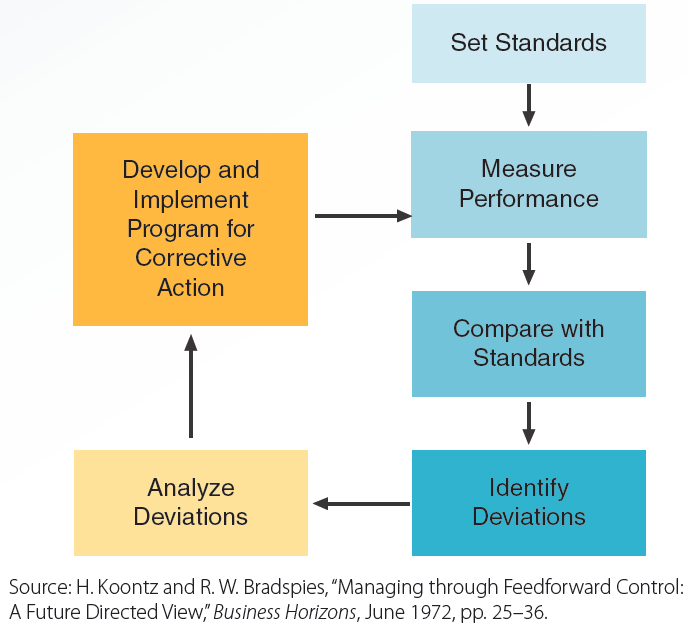 6
3 Basic Control Methods
1.  Feedback control – gather info re performance deficiencies after they occur
Use info to correct performance going forward

2.  Concurrent control – gather info re performance deficiencies as they occur

3.  Feedforward control - gather info re performance deficiencies before they occur
Monitors inputs rather than outputs
Seeks to minimize or prevent performance deficiencies
7
Control Isn’t Always Worthwhile or Possible
Control loss – when behavior and work procedures do not conform to standards
Prevents organizations from achieving their goals

To determine if control is worthwhile, managers must carefully assess:
Regulation costs – do the costs and unintended consequences of control exceed its benefits?
If cost is more than benefits, may not be worth it
Cybernetic feasibility – extent it is possible to implement the three steps in the control process
8
Control Methods
9
Bureaucratic Control
Top-down control
Managers try to influence employee behavior by rewarding or punishing employees for compliance or non-compliance.
Managers emphasize following rules, policies and procedures in an impartial, consistent manner above all else.
Supposed to make company more efficient, effective, and fair.  Frequently, opposite occurs.
Companies are highly resistant to change and slow to respond to customers and competitors.
10
Objective Control
The use of observable measures of employee behavior or output to assess performance and influence behavior.
Behavior control – regulating behaviors and actions that workers perform on the job
Output control 
measures the results of the worker’s efforts
rewards/incentives are often used
measures must be reliable, fair, and accurate
employees and managers must believe that they can produce the desired results
rewards must be dependent on achieving established standards of performance
11
Normative Controls
A company’s widely shared values and beliefs guide workers’ behavior and decisions.

Created by…
Who companies hire very carefully (skills, attitudes, values)
Observing experienced employees, new employees learn what they should and should not do & listening to stories of the company
12
Concertive Controls
Based on beliefs that are shaped and negotiated by work groups
Usually arise when companies give work groups complete autonomy and responsibility for task completion
Leads to more stress to conform to expectations
13
Self-Control (Self-Management)
Managers and workers control their own behavior by:
Setting their own goals
Monitoring their own progress
Rewarding/punishing themselves for goal achievement
Leaders and managers:
Provide clear boundaries to guide and control one’s behavior 
Teach skills needed to maximize and monitor one’s effectiveness
14
What Should Managers Control?
Manage 3-4 things right, such as:
Managing costs
Providing value
Keeping customers happy
Keeping employees satisfied
Production
Other
15
The Balanced Scorecard
Encourages managers to look at four different perspectives on company performance.

Financial perspective – how do we look to our shareholders?
Customer perspective – what do customers think of us?
Internal perspective – what must we excel at?
Innovation and learning perspective – can we continue to improve and create value?
16
Balanced Scorecard - Advantages
Forces managers to set specific goals and measure performance
Minimizes the chances of suboptimization
Improved performance in one part of a firm at the expense of decreased performance in another part
17
Barclay’s Bank Balanced Scorecard
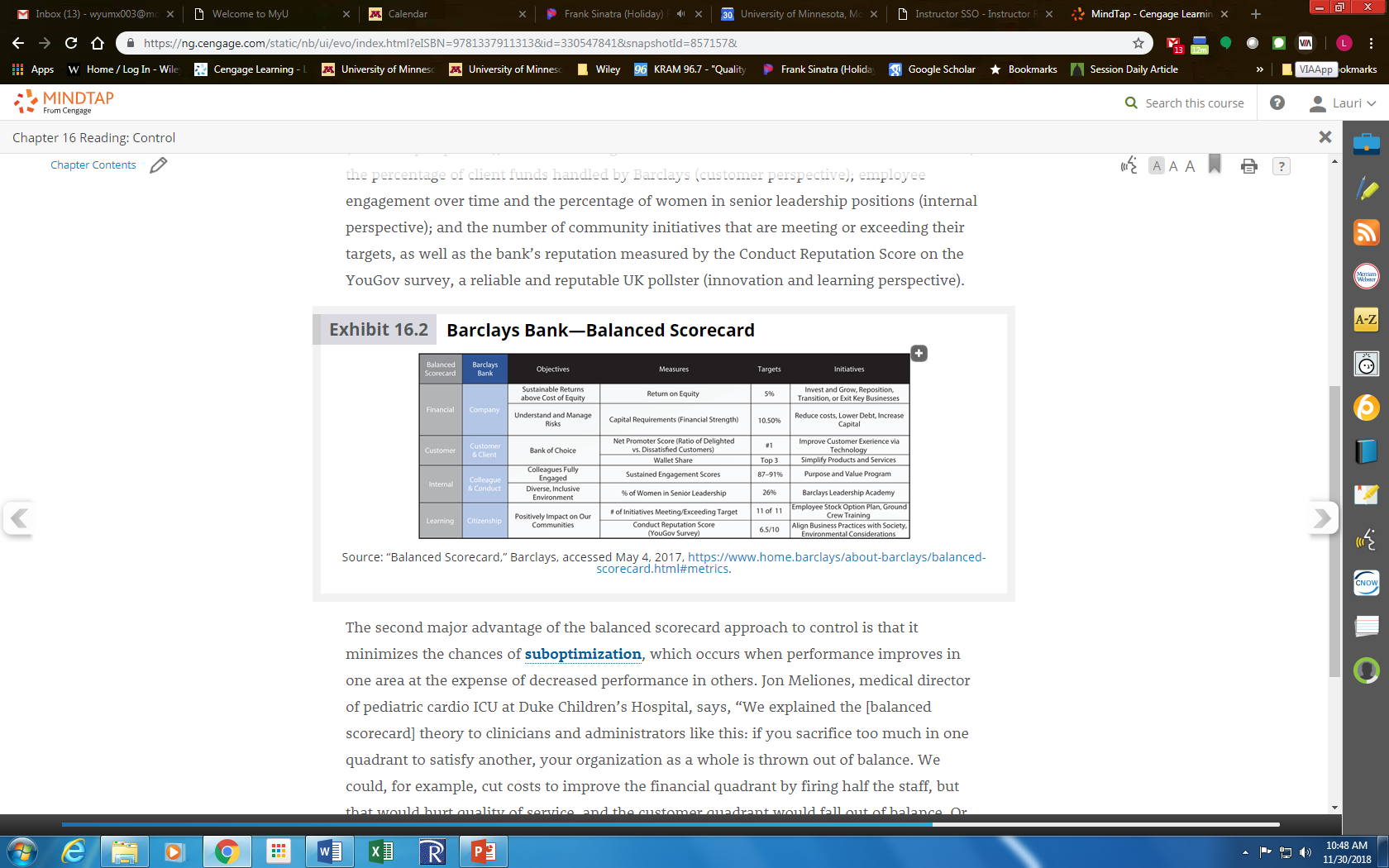 18
Southwest Airlines’s Balanced Scorecard
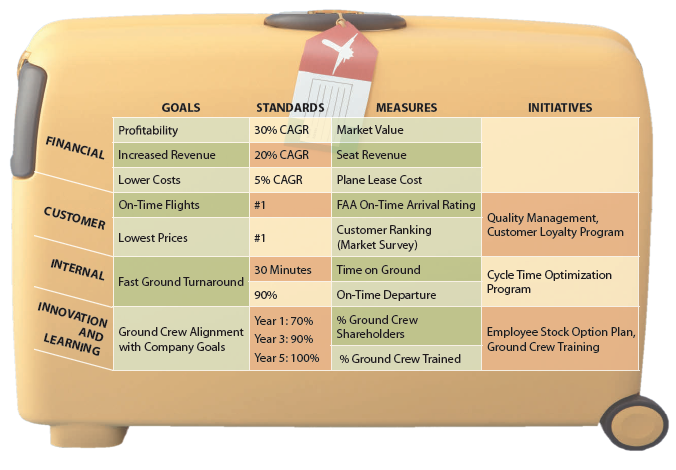 19
Financial Perspective
Controlling Financial Performance
Traditional approaches
Cash flow analysis – predicts how co can take in more cash than it pays out
Balance sheets – shows financial position at a particular point in time
Income statements – shows net income/loss and expenses over a period of time
Financial ratios – used to track position and compare to other like businesses
Budgets – used to project financial scenarios
20
Financial Perspective
Economic Value Added
Not the same thing as profits…
The amount by which profits exceed the cost of capital in a given year. 
EVA is positive when company profits exceed the cost of capital in a given year. 
Includes the cost of capital
Can be easily determined for subsets of a company
21
Financial Perspective
Calculating Economic Value Added (EVA)
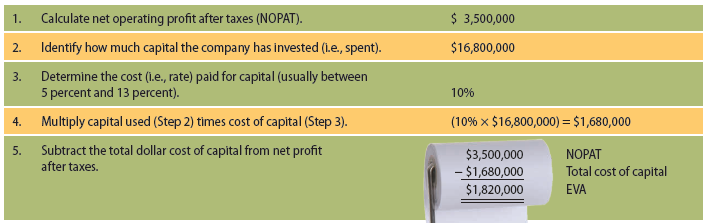 22
Customer Perspective
Controlling Customer Defections
Companies can do a better job of answering “How do customers see us?”
identifying which customers are leaving 
measuring the rate at which they are leaving. 

Customers who have left are much more likely than current customers to tell you what you were doing wrong.
23
Internal Perspective
Controlling Quality
Quality is measured in three ways:
Excellence – performance and features
Value – quality is excellent for the price offered
Conformance to specifications – products/services measure up to the standard
24
Internal Perspective
Advantages and Disadvantages of Different Measures of Quality
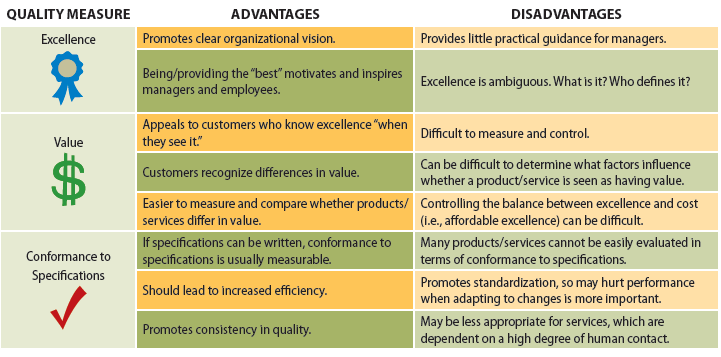 25
Innovation & Learning Perspective
Sustainability
Waste prevention & reduction strategies
good housekeeping
material/product substitution
process modification
Recycle and reuse
Waste treatment
Waste disposal
26
Summary
Control a regulatory process of establishing standards to achieve goals, comparing actual performance against the standards, and taking corrective action
Balanced scorecard encourages managers to look beyond traditional financial measures
Traditional approach to controlling financial performance focuses on accounting tools
27
Key Terms
Control
Standards
Benchmarking
Cybernetic
Feedback control
Concurrent control
Feedforward control
Control loss
Regulation costs
Cybernetic feasibility
Bureaucratic control
Objective control
Behavior control
Output control
Normative control 
Concertive control
Self-control (self-management)
Balanced scorecard
Suboptimization
Cash flow analysis
Balance sheets
Income statements
Financial ratios
Budgets
Economic value added (EVA)
Customer defections
Value
28